“Primitives”, Progress & the Conquest of Nature
Today’s Lecture
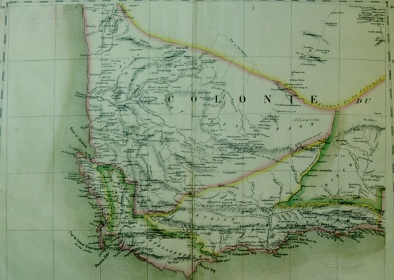 Research Methods
Historical Content
Review:
5 definitions & concepts
5 skills
Changing perceptions of Khoisan peoples as a subject of study
The place of “Bushmen” in modern society
Interrogate the boundary between people and nature
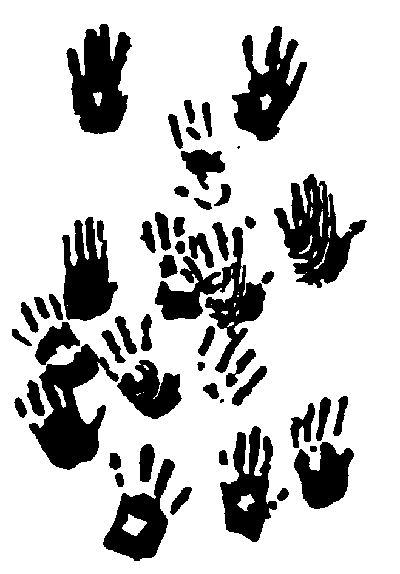 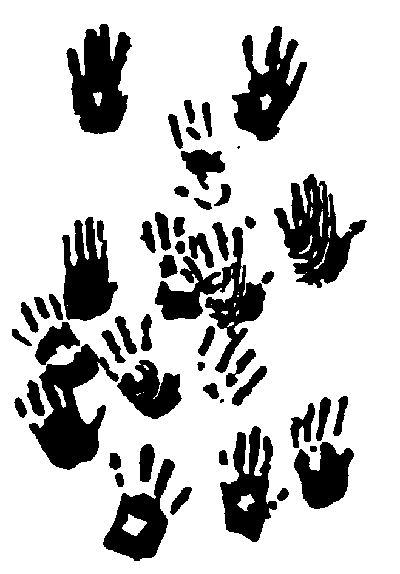 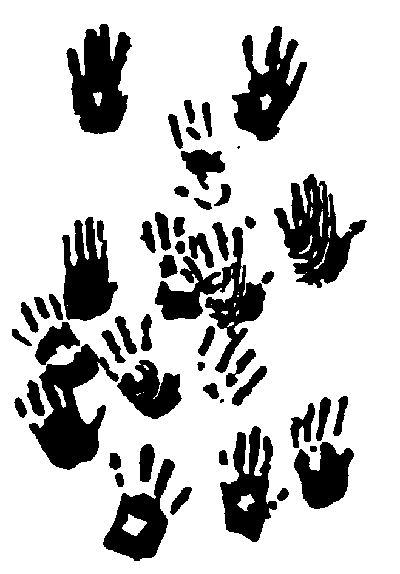 Methods
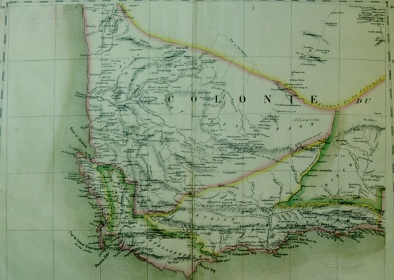 Definitions & Concepts
Skills
Interpreting source material: 
primary + secondary, textual + visual, historical + contemporary
Components of a historical argument
chronology | evidence | causality | significance
“Change over time”
Scale / unit of analysis
Posing humanities research questions
Working definition of History
Historical materialism
Time/place specificty
Contingency
Causality
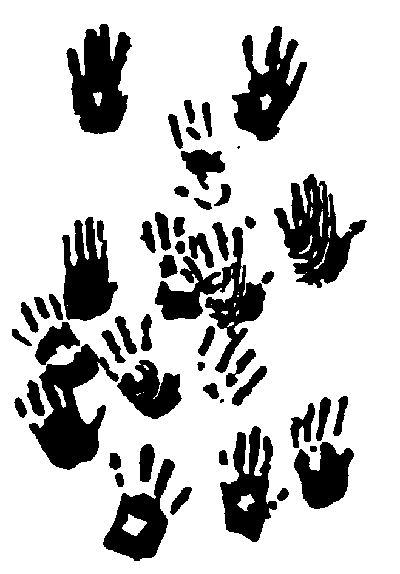 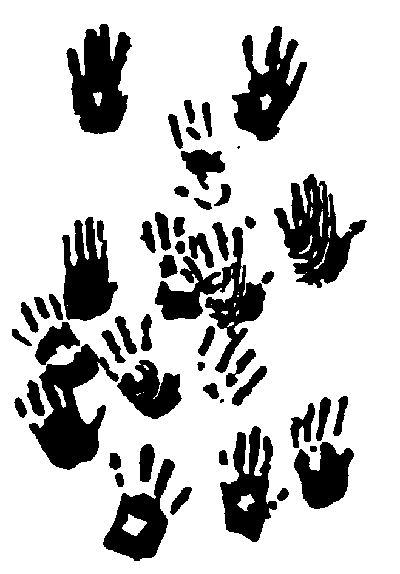 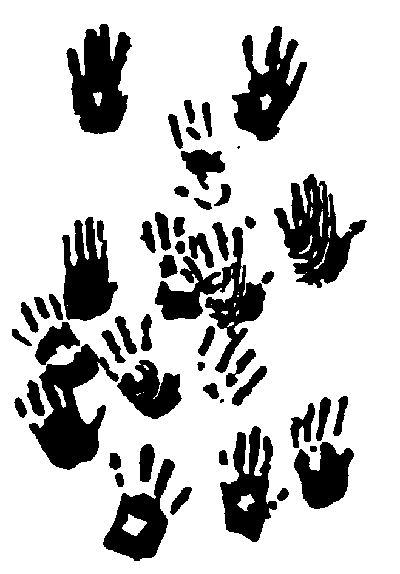 Study for HumCore,                                then study abroad
Application deadlines May 24
http://www.cie.uci.edu/prospective/deadlines.shtml 
South Africa, Ghana, Botswana, Tanzania
Perceptions of Nature
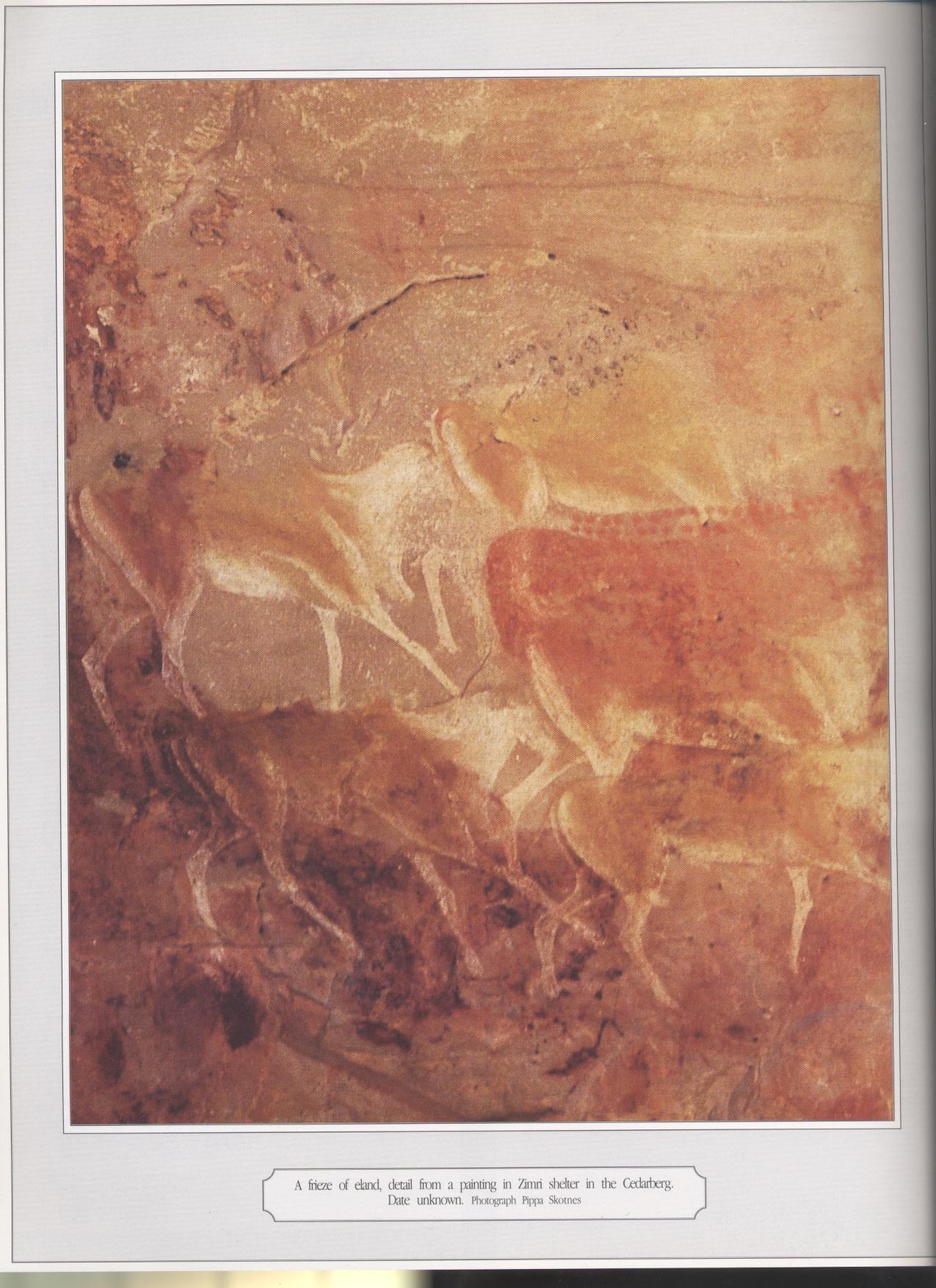 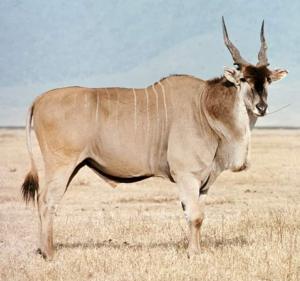 Learning Objective : There are multiple ways for human societies to understand “nature.”
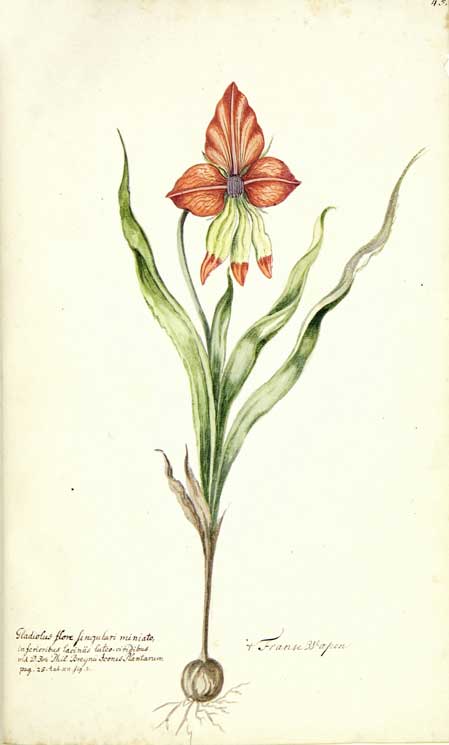 Perceptions of Nature
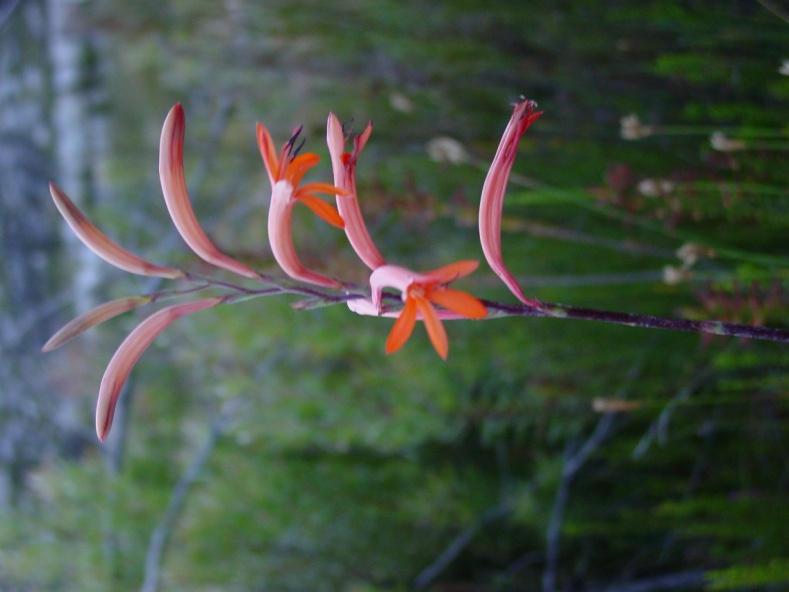 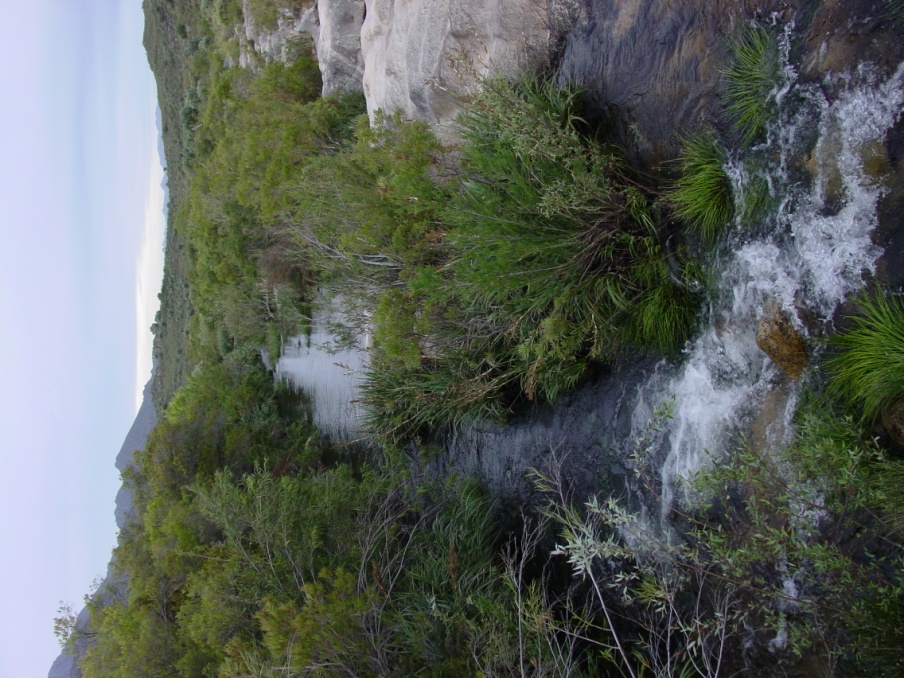 Learning Objective : There are multiple ways for human societies to understand “nature.”
Nature is Culturally Constructed
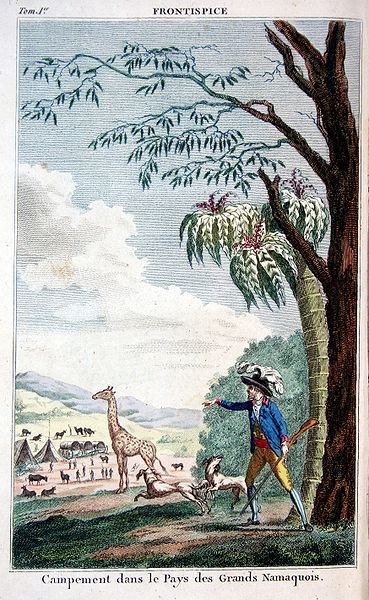 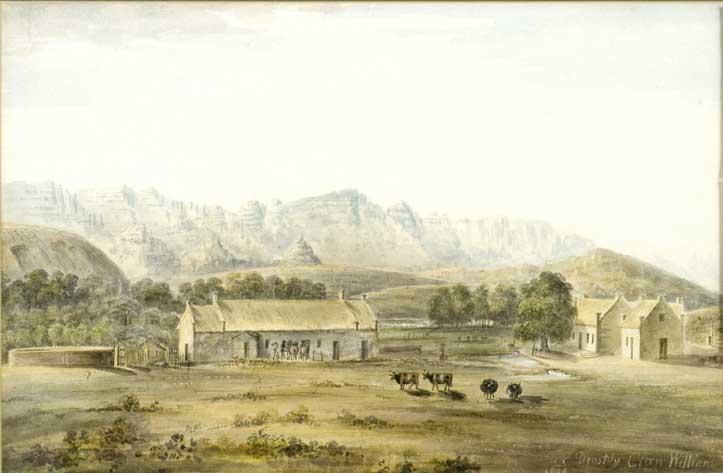 Learning Objective : Differentiation between humans and the natural world is historically specific
[Speaker Notes: F. Le Vaillant, Voyage dans l'intérieur de l'Afrique par le cap de Bonne Espérance , 1790]
Pursuit of knowledge
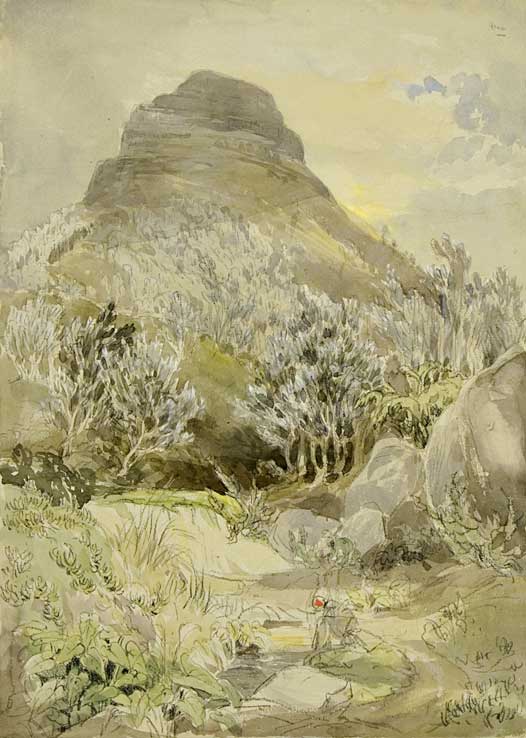 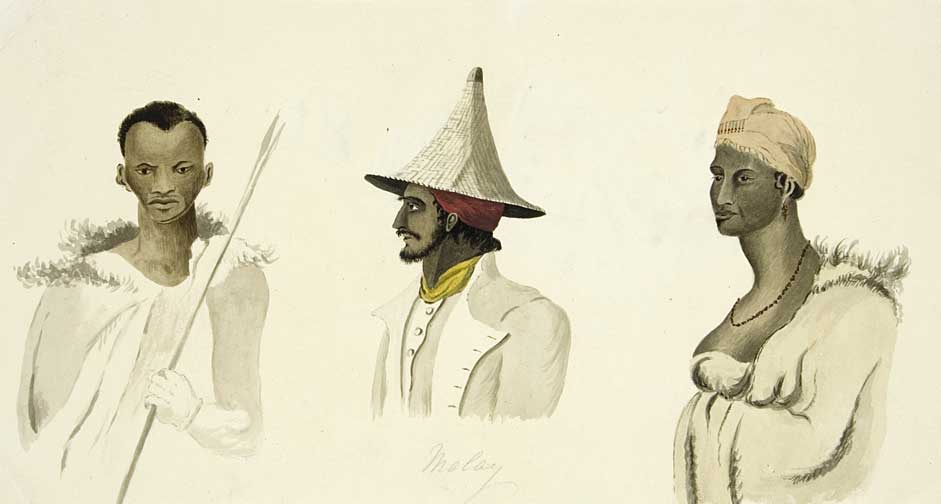 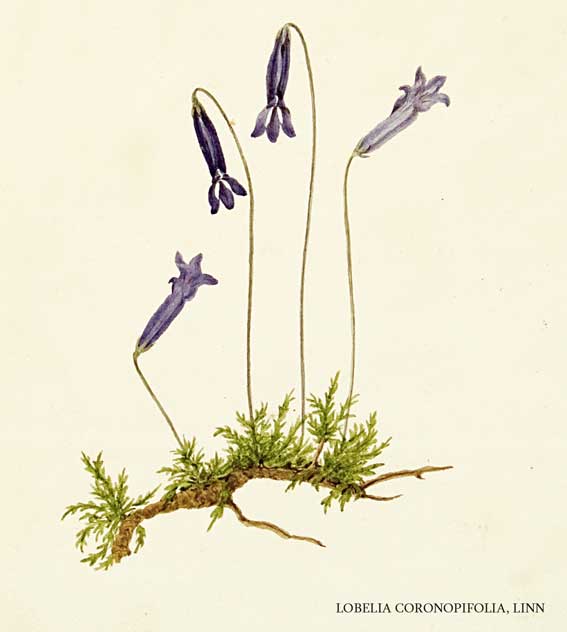 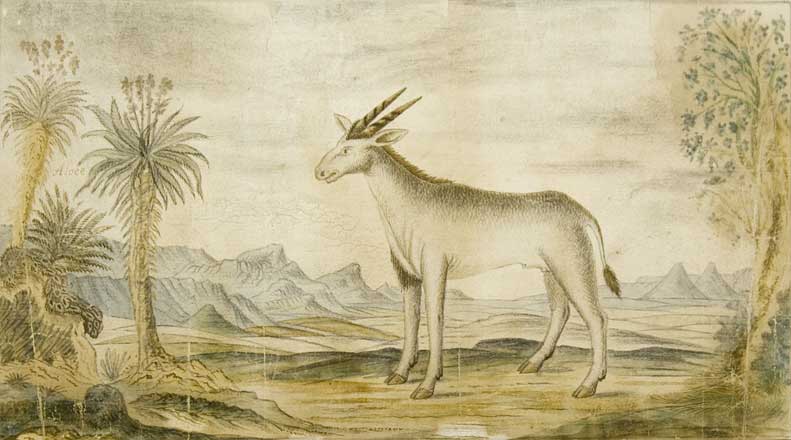 Cataloging knowledge
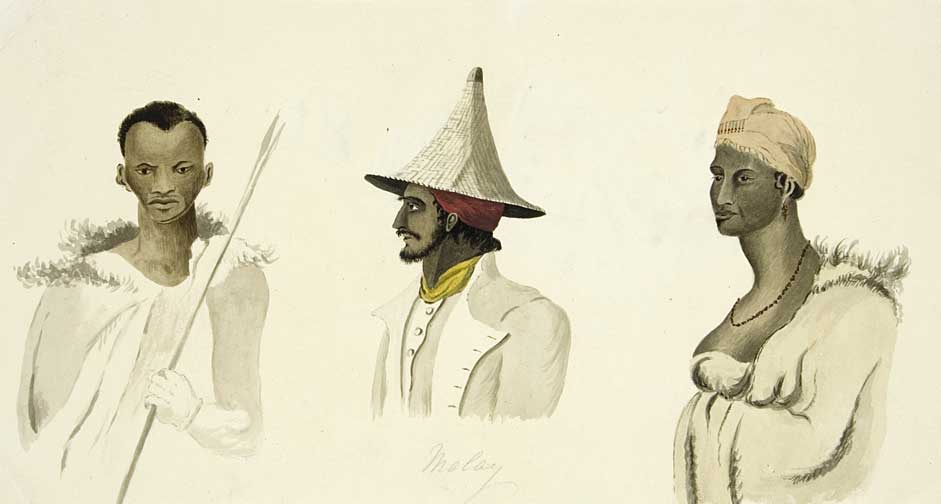 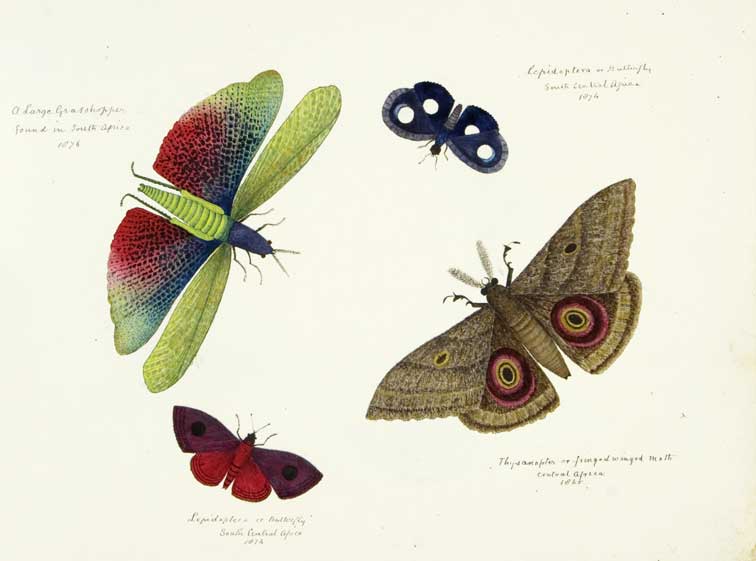 Khoisan moon dance
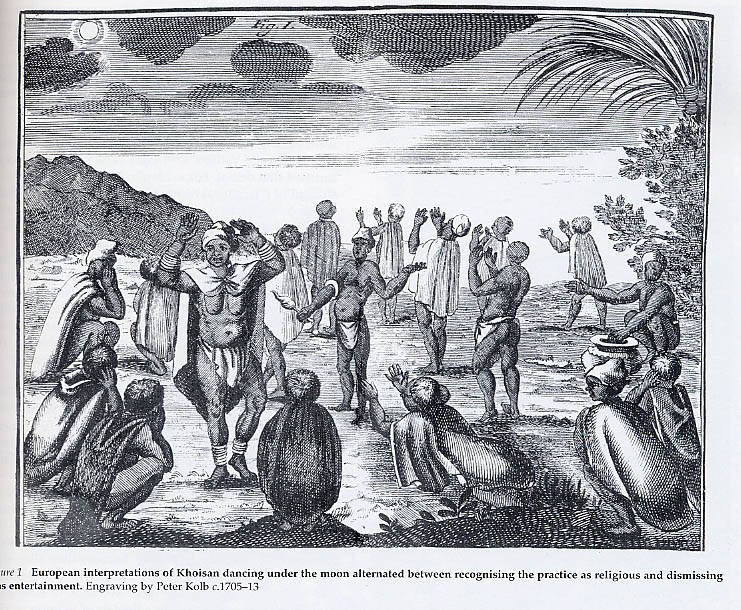 Peter Kolb, 1719
Physical objectification
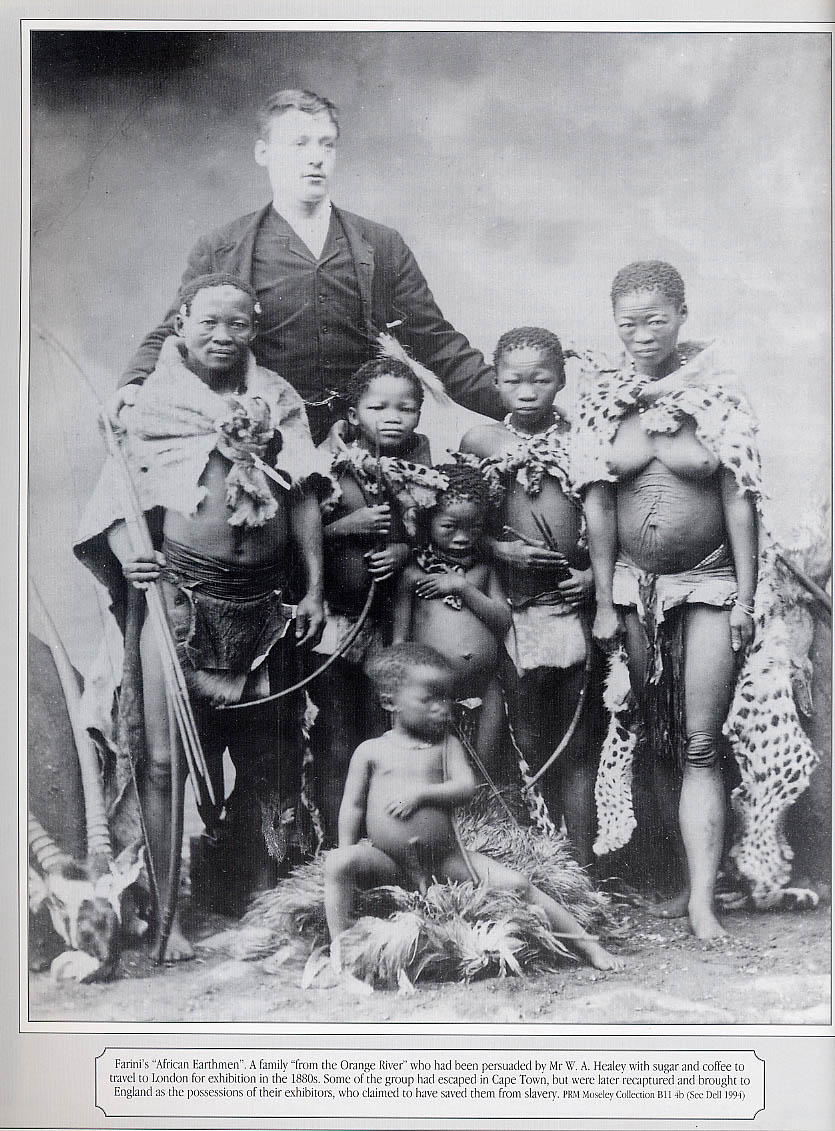 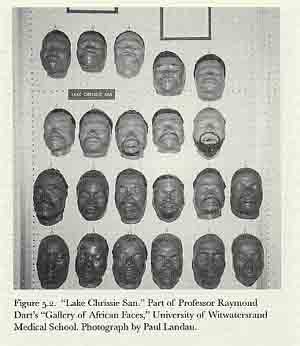 Khoisan moon dance
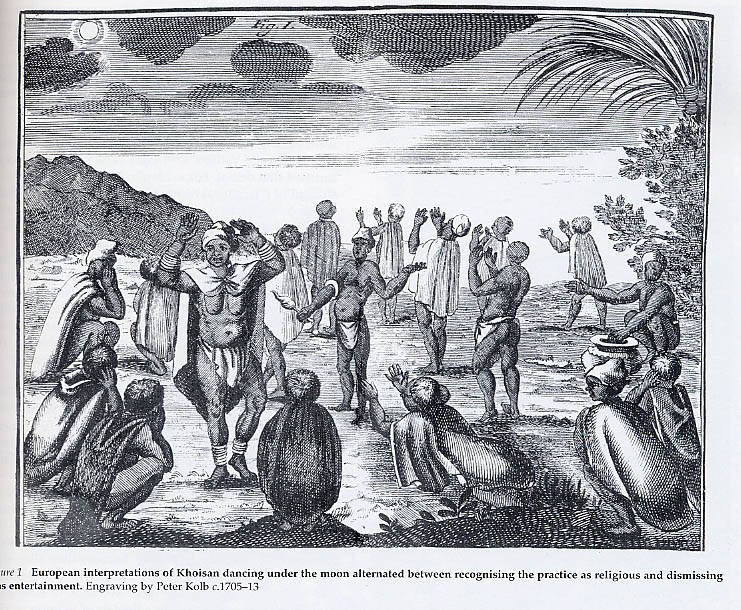 Peter Kolb, 1719
Colonial Landscapes
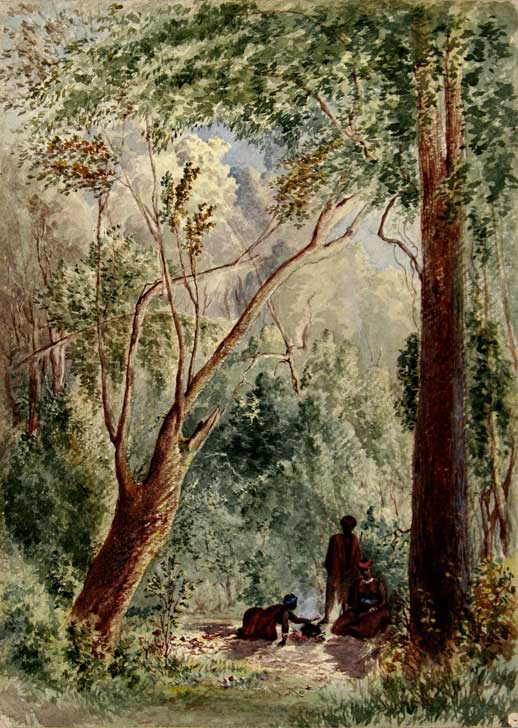 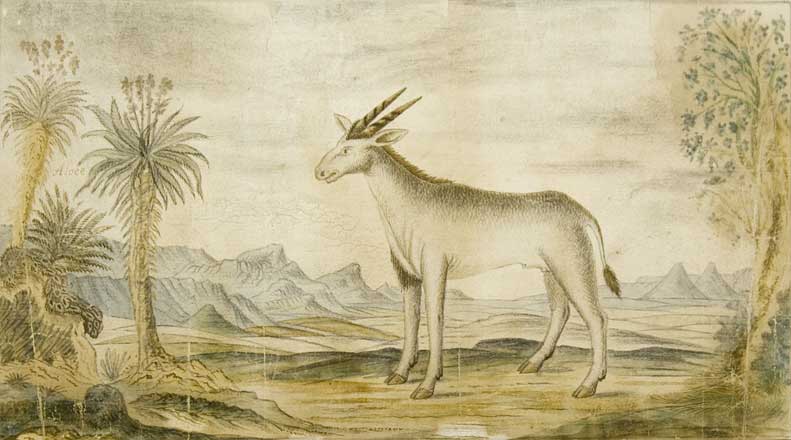 Denver Expedition, 1925
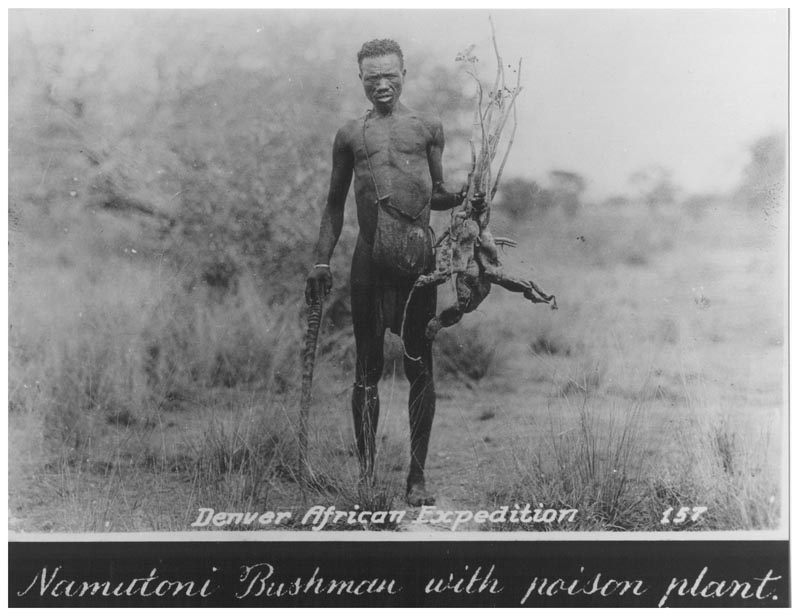 The Marshalls, 1950 – 2000s
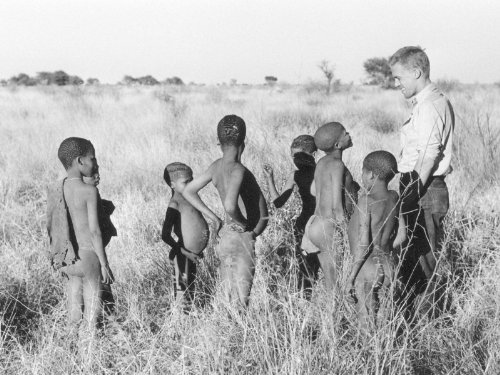 Ju/’hoansi
Kalahari Desert
Reminders of Persistent Stereotypes
He has no religion, no laws, no government, no recognized authority, no patrimony, no fixed abode. A soul, debased, it is true, and completely bound down and clogged by his animal nature. Morally, as well as physically, his aspect is dark and discouraging.Henry Tindall, 1856
I only know that from that morning I have been pursued by a vision of those hills as a great fortress of once living Bushman culture, a Louvre of the desert filled with treasure...All in all, [Nxau] had a wild beauty about him. Even his smell was astringent with the essences of unnamed earth and wild-animal being...I feel myself in the presence of an ever-recurring mystery, which for the European has its most authoritative expression in the New Testament: "The stone which the builders rejected is become the headstone of the corner." Men are renewed through what they have despised and rejected...All this became for me, on my long journey home by sea, an image of what is wanted in the spirit of man today. We live in a sunset hour of time.Sir Laurens van der Post, 1965.
More recent scholarship
Megan Biesele
Edwin Wilmsen
1993
1989
Learning Objective : Western science is one among many ways of approaching/understanding nature, and not a universal truth
Posing a research question
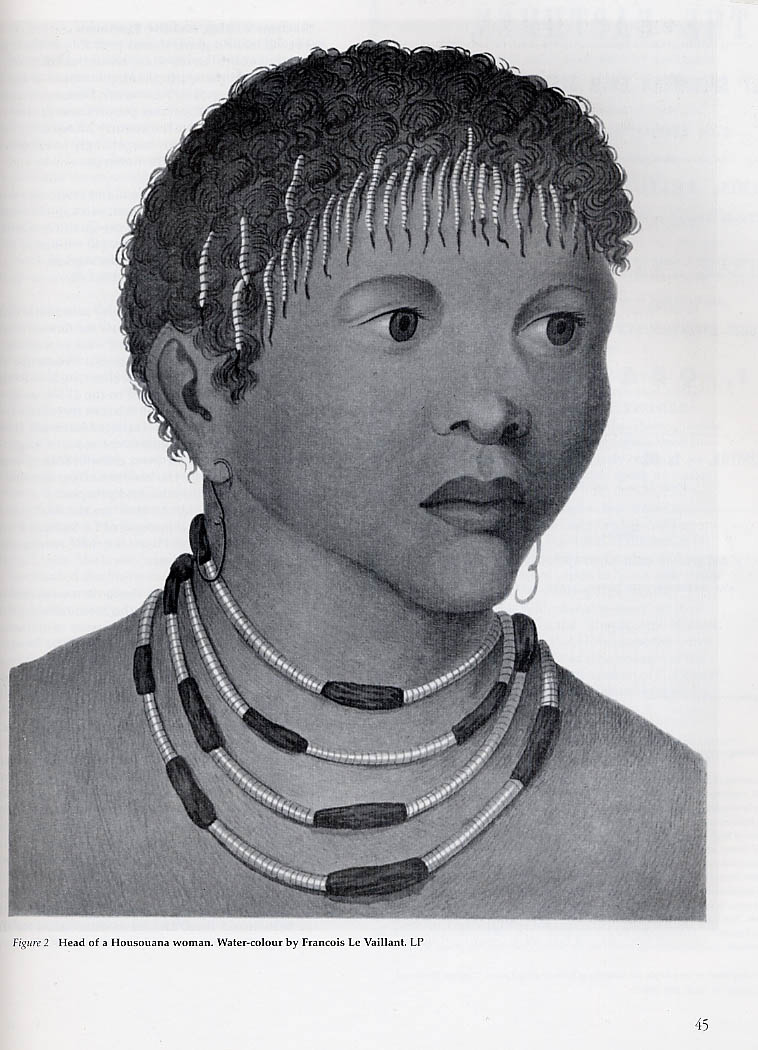 How have Western (European) perceptions of Khoisan peoples changed over time?
Learning Objective: Students should be able to describe how historians ask questions and gather evidence to construct answers.
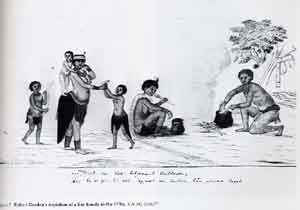 Noble Savage
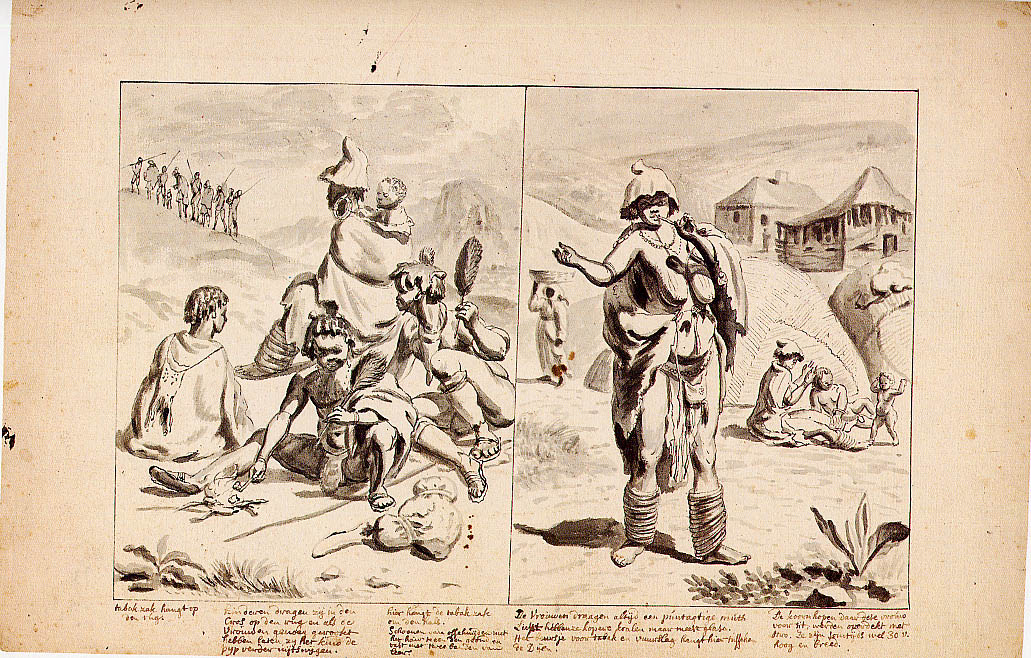 “Vanishing” People
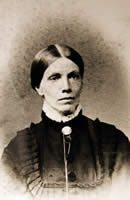 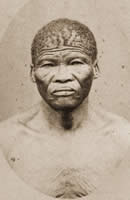 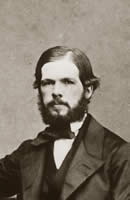 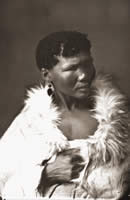 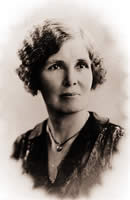 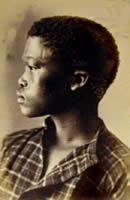 Lucy Lloyd
Wilhelm Bleek
||kabbo
|a!kunta
Dorothea Bleek
!kweiten ta ||ken
[Speaker Notes: Images from UCT Lloyd-Bleek collection
http://lloydbleekcollection.cs.uct.ac.za/]
“Primitive” people?
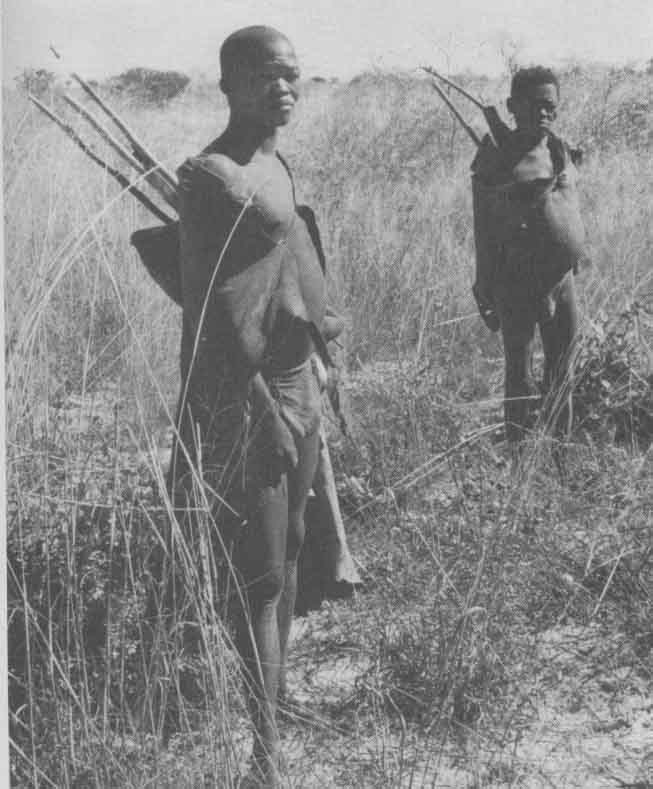 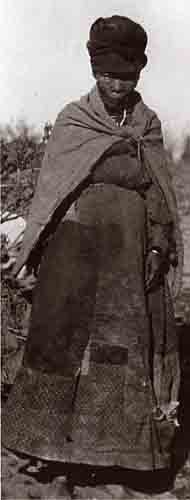 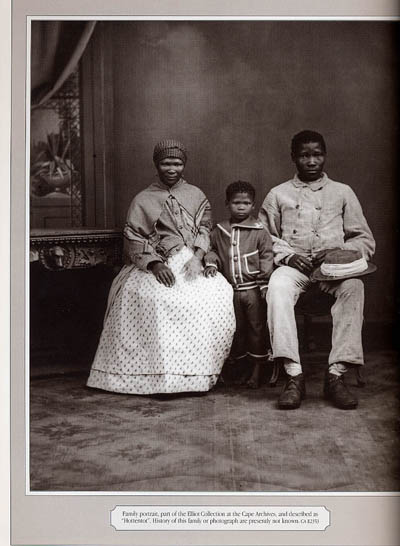 Who speaks for Krotoa?
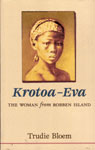 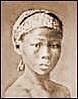 Trudie Bloem, 1999
c. 1642 -  1674
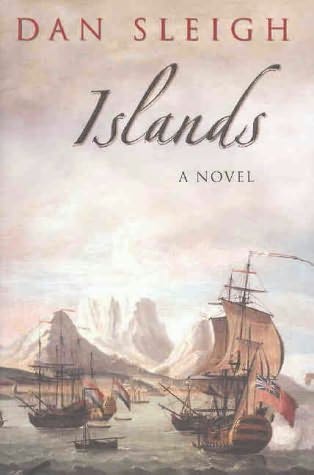 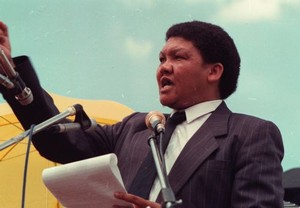 Khoisan X (Benny Alexander)1955 - 2010
2005
Baswara  land claims
1990s forced relocation in Botswana
2006 Botswana Supreme court ruling
Jan. 2011 Basarwa win court appeal
Making meaning with nature
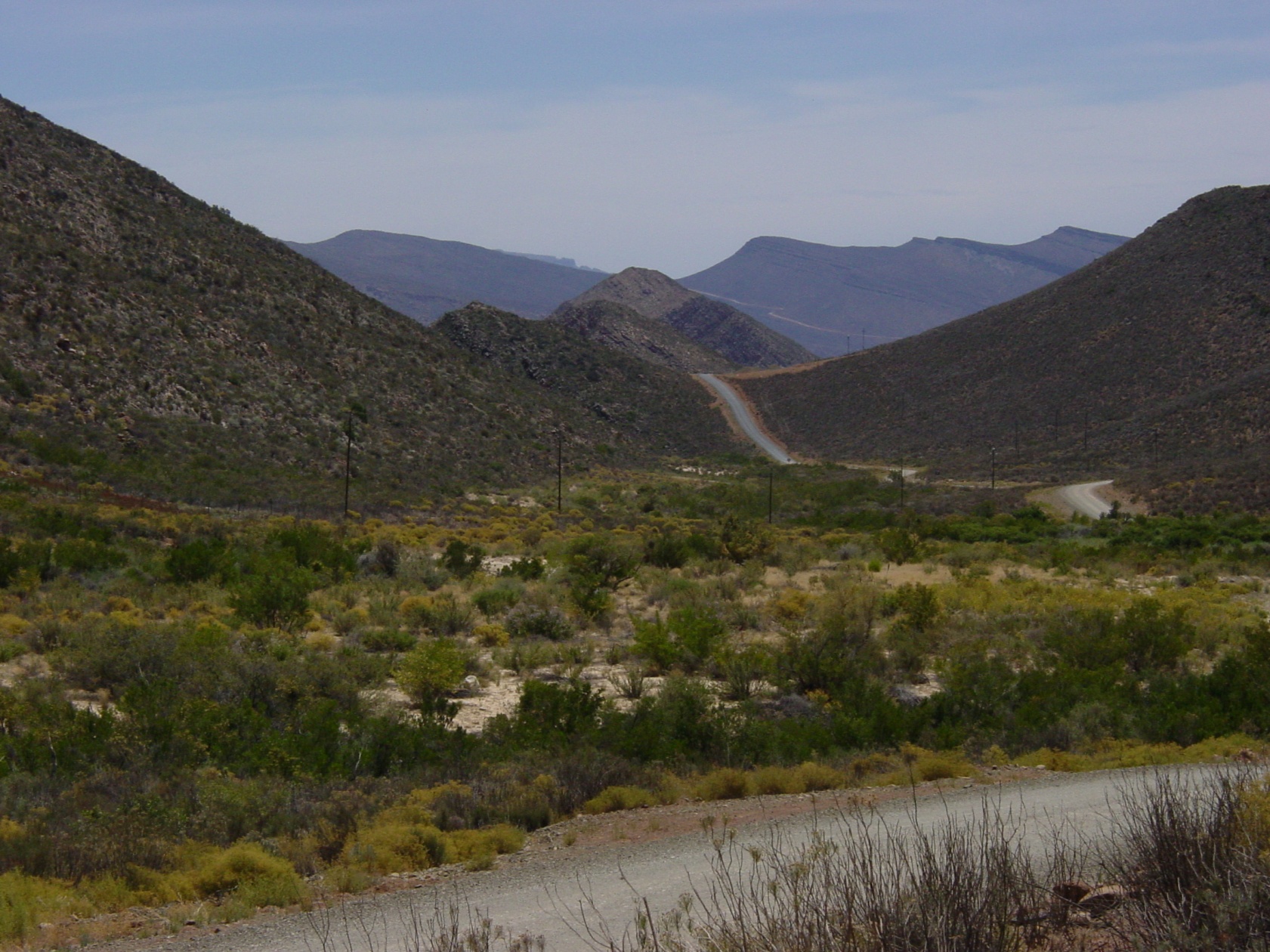 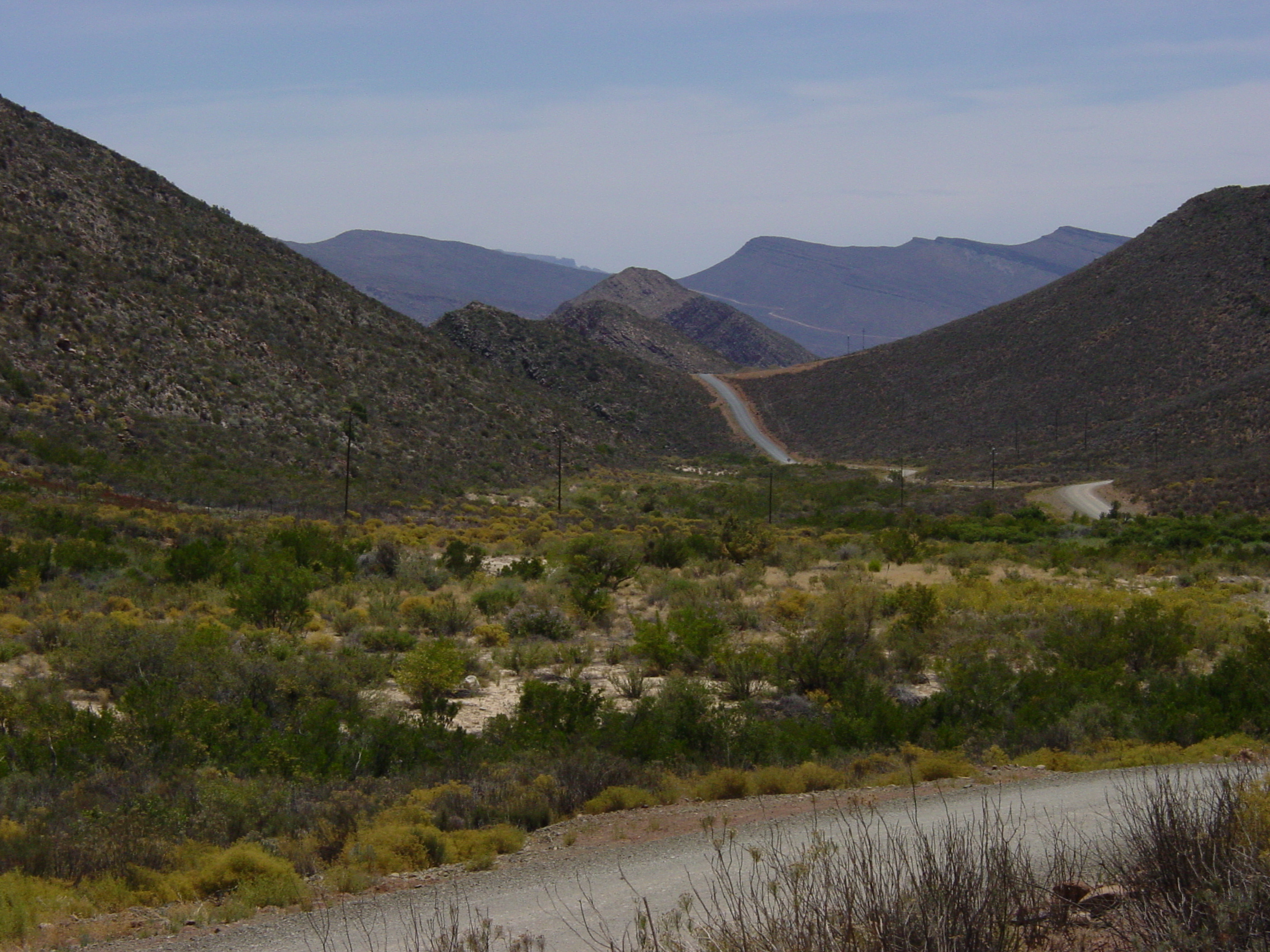